大型高海拔宇宙线观测站  通用水电任务与工作进展
中国科学院高能物理研究所
                    王博东
               西南交通大学合作组会
                   2018年3月
报告内容
通用水电系统任务
1
通用水电系统功能及设计需求
2
工艺供配水系统进展情况
3
工艺供配电系统进展情况
4
下一步工作计划
5
2
报告内容
1
通用水电系统任务
通用水电系统功能及设计需求
2
工艺供配水系统进展情况
3
工艺供配电系统及KM2A线缆敷设进展情况
4
下一步工作计划
5
3
LHAASO项目通用水电系统任务
通用水电系统主要包括以下子系统
工艺供配水系统（净水、超纯水系统、WCDA 水循环管网系统）
工艺供配电系统
KM2A 线缆敷设工程
基本任务
    为水净化系统、WCDA水循环管网系统、供配电系统、KM2A 线缆敷设工程
提供相应的
技术设计、主要工艺设备选型
施工安装、系统调试
运行监测和控制
4
报告内容
1
通用水电系统任务
通用水电系统功能及设计需求
2
工艺供配水系统进展情况
3
工艺供配电系统及KM2A线缆敷设进展情况
4
下一步工作计划
5
5
通用水电系统功能及设计需求
工艺供配水系统包括：净水系统 、超纯水系统、水循环管网系统
净水系统功能及设计需求
 功能是为WCDA提供配套实验净水
    及净水的循环过滤
 净水出水水质:
总有机碳TOC：<0.2mg/l
微粒数（>1 um）：<100/ml
色度：<5度
浊度：<0.1 NTU 
悬浮物：<2 mg/l
  净水出水流量:
净水注水系统：160T/H
净水补水系统：26T/H
1#、2#净水循环系统：320T/H
3#、4#净水循环系统：240T/H
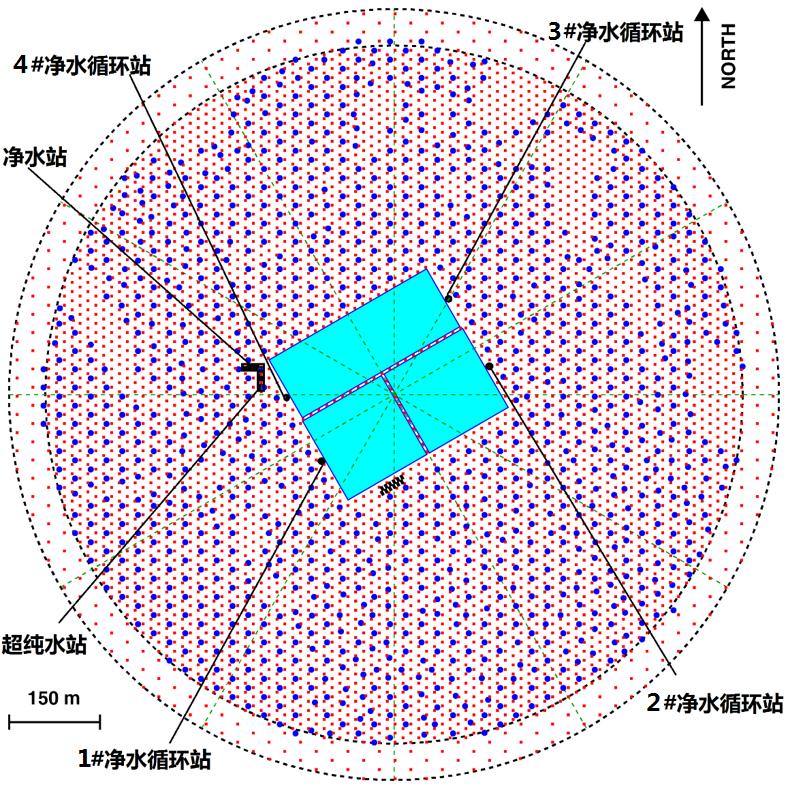 6
通用水电系统功能及设计需求
超纯水系统功能及设计需求
 主要功能是为地面簇射粒子阵列（KM2A）的1171个子探测器（MD）提供超纯水5.1万吨配套实验纯水
超纯水出水水质:
电阻率达18 MΩ cm（25℃），95%时间不低于17 MΩ cm，DO小于10 ppb
其余指标符合GB/T11446.1-1997规定的EW-I级水质标准
  超纯水出水流量: 20T/H
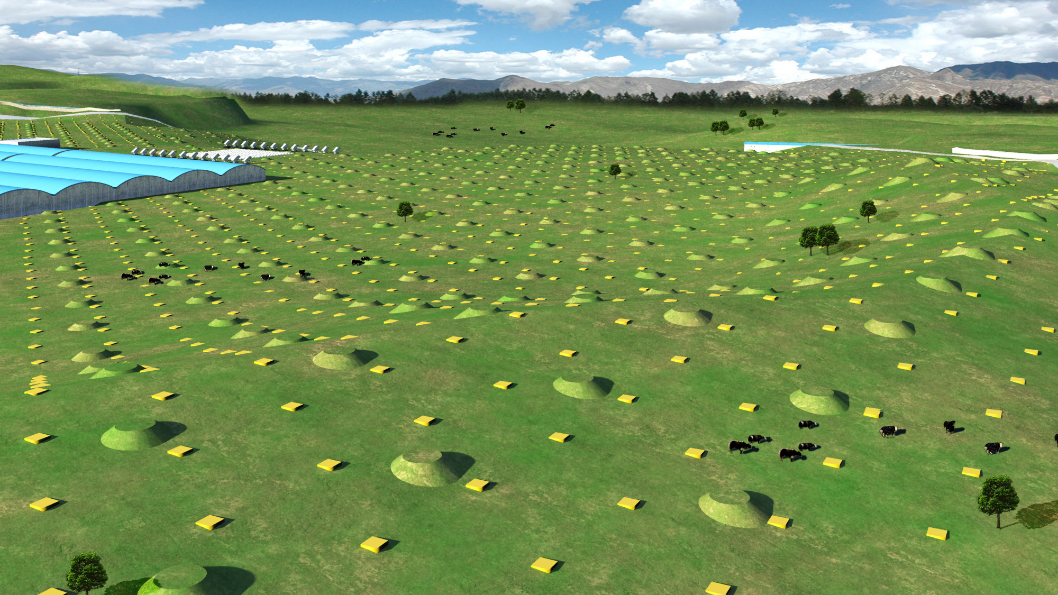 缪子探测器（MD）
7
7
通用水电系统功能及设计需求
工艺供配电系统功能及设计需求：
 功能是为观测基地的各建筑单体、户外探测器等提供一个良好的用电环境。
用电设备负荷统计：2175kW
一级负荷 606KW
二级负荷 1084KW
三级负荷 485KW
 电源质量：
 电压偏差小于± 7%
 电压波动小于± 3% 
 供电电源要求稳定可靠，需要柴油发电机、UPS等备用电源
 需要对不同的用电设备的负荷级别合理分类，防止干扰
 负荷计算需要充分考虑余量（高原）
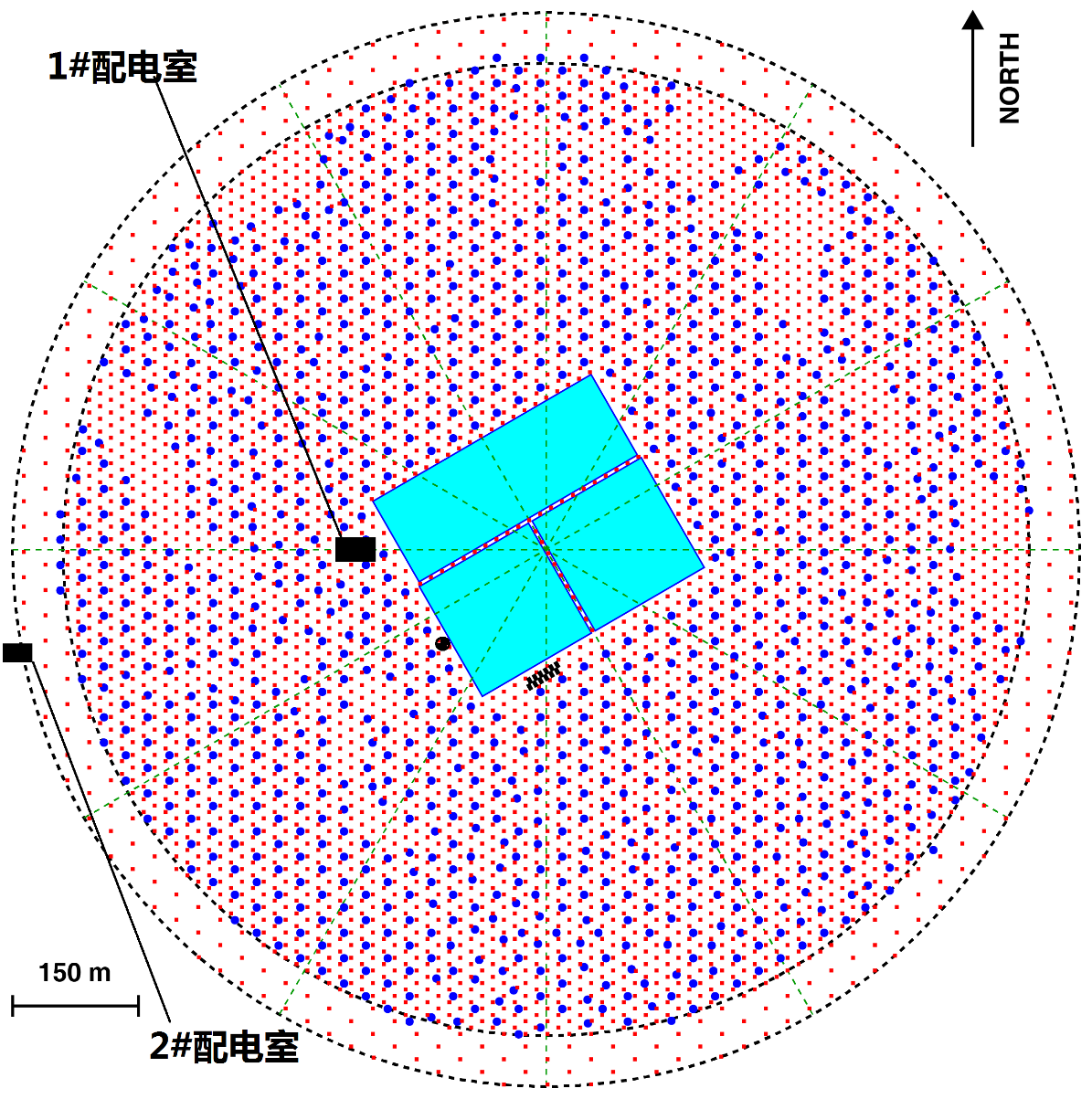 观测基地1#、2#配电室示意图
8
报告内容
1
LHAASO项目工艺水电需求
通用水电系统任务
2
工艺供配水系统进展情况
3
工艺供配电系统及KM2A线缆敷设进展情况
4
下一步工作计划
5
9
工艺供配水系统进展
工艺供配水系统招标采购进展
已经基本完成采购任务，执行率为96.8%
工艺供配水各子系统采购完成情况
工艺供配水系统进展
工艺供配水系统施工图设计及施工进展情况
完成了 净水系统及超纯水系统的施工图设计，并进行了施工图设计的评审专家
完成了WCDA 水循环管道的模拟仿真。
预计4月初进行WCDA水循环管道系统的施工图设计专家评审。
中电二公司已于1月28日完成了WCDA 1#池全部不锈钢水管支架的安装（2#-4#墙）
2T/H集装箱式超纯水设备已经具备出厂条件，下周初进行出厂预验收工作。
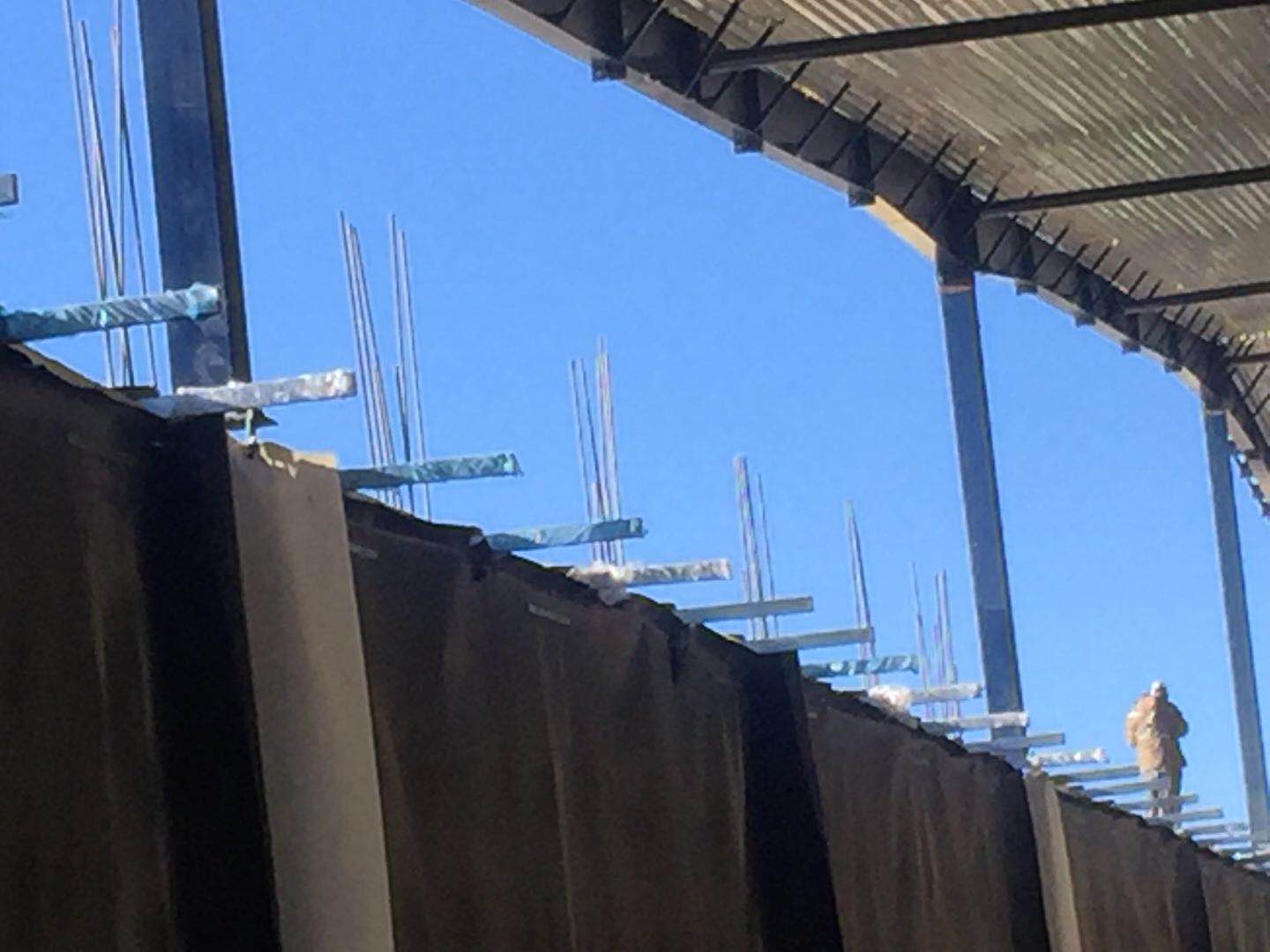 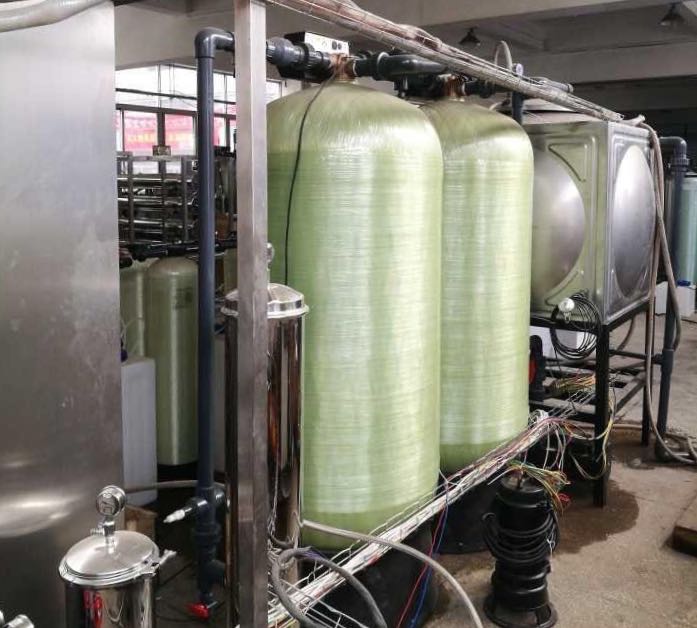 WCDA水池2#墙不锈钢水管支架
2T/H集装箱式超纯水设备
报告内容
1
LHAASO项目工艺水电需求
通用水电系统任务
2
工艺供配水系统进展情况
3
工艺供配电系统及KM2A线缆敷设进展情况
4
下一步工作计划
5
12
工艺供配电系统进展
工艺供配电系统招标采购进展
已经基本完成主要项采购任务
预计4月15发 光电复合缆、光缆及光电复合连接器的 招标公告。
UPS主机及电池采购及安装 近期招标。
工艺供配电系统进展
400KW移动柴油发电机预验收情况
 春节前到厂家进行了预验收。
 4月中旬运到观测基地进行现场正式验收。
 各项性能指标满足合同要求，已具备出厂   条件。
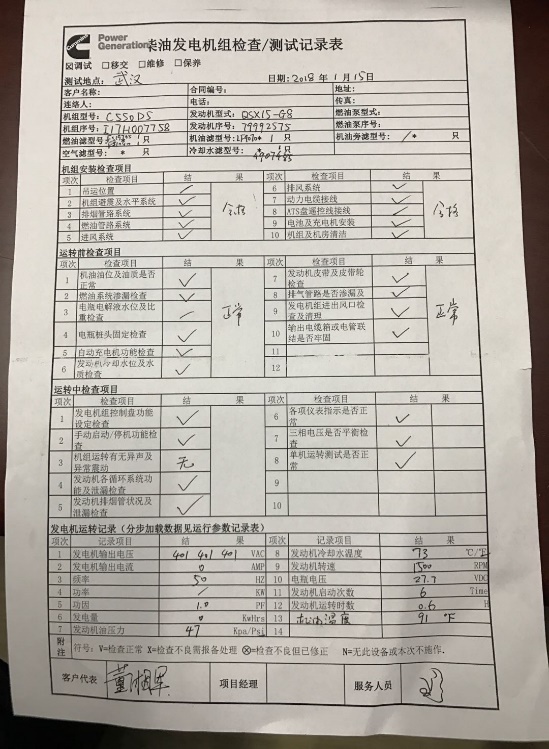 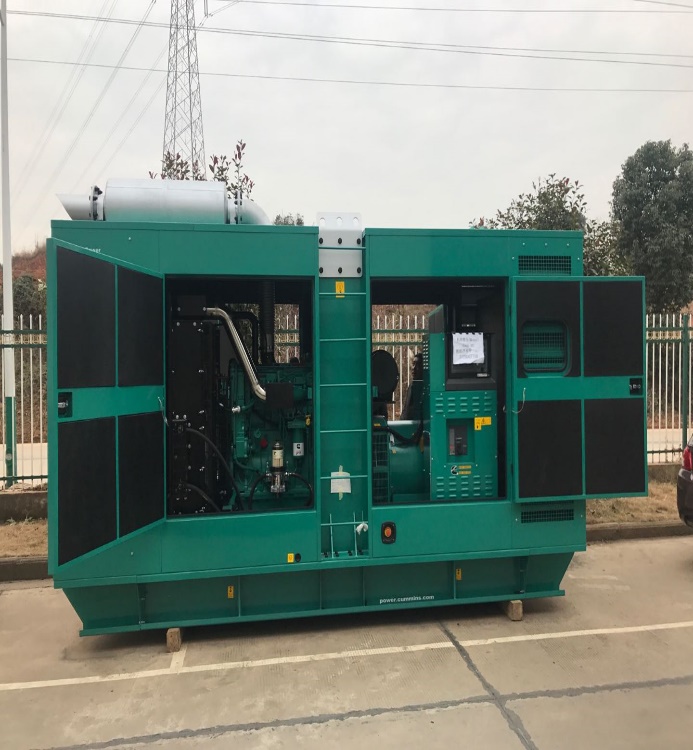 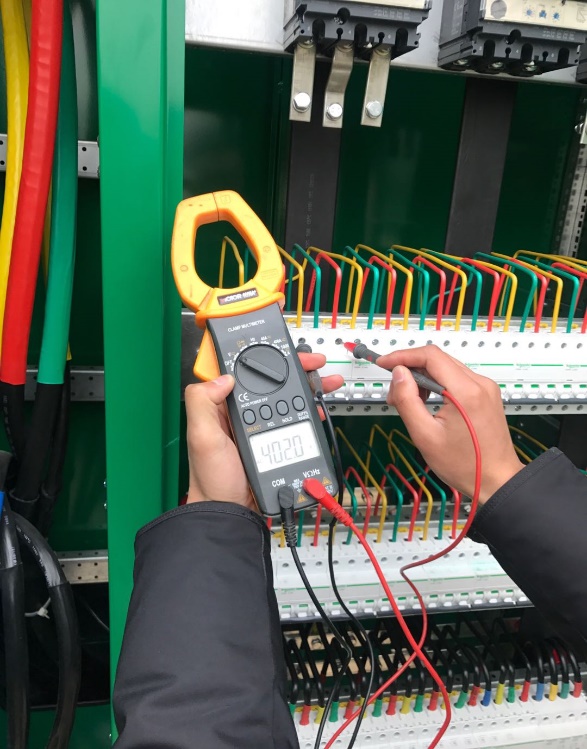 柴油发电机组检查/测试记录
14
400KW 移动柴油发电机
工艺供配电系统进展
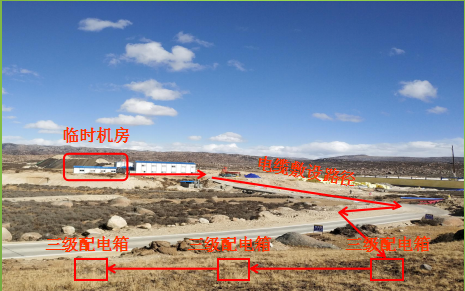 33台ED探测器供电系统
设计临时机房内的1台二级配电箱、 3台三级配电箱、配电箱接地。
设计二级配电箱到三级配电箱的供电线缆路径、配电箱的防雷接地系统。
配电箱安装及接线（4台）（包括基础槽钢制作、安装, 配电箱本体安装，箱内电缆头制作、安装及端子接线，电缆进配电箱处防火封堵）。
接地体安装（镀锌扁铁敷设焊接及接地极角钢制作、安装）。
施工调试及验收（接地电阻测试、通电测试）。
光缆及光电复合缆敷设路径
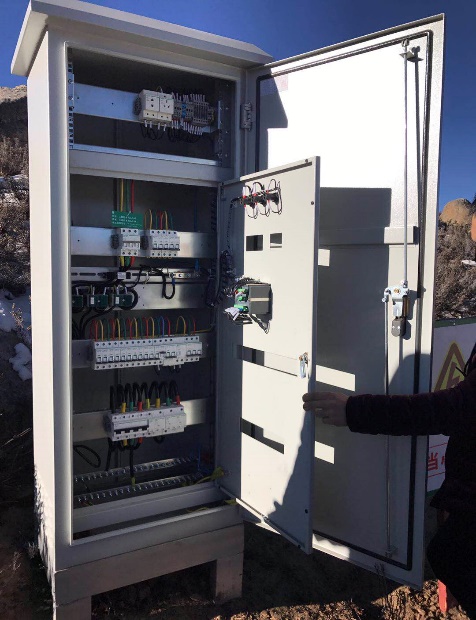 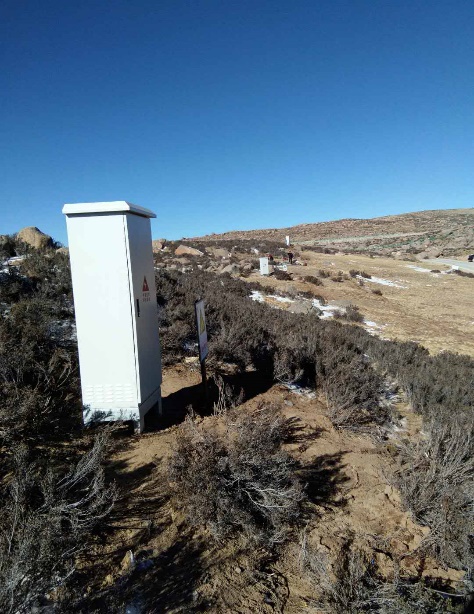 三级配电箱
报告内容
1
LHAASO项目工艺水电需求
通用水电系统任务
2
工艺供配水系统进展情况
工艺供配电系统及KM2A线缆敷设进展情况
4
3
下一步工作计划
5
16
下一步工作计划
净水系统进度计划
 净水循环系统及净水注/补水系统CPM计划
净水注\补水系统2018年5月1日前完成施工安装
超纯水系统（20T/H）2018年6月1日前完成施工安装调试
1#净水循环系统2018年9月1日前完成施工安装
2#净水循环系统2018年12月20日前完成施工安装
3#、4#净水循环系统2018年12月20日前完成施工安装
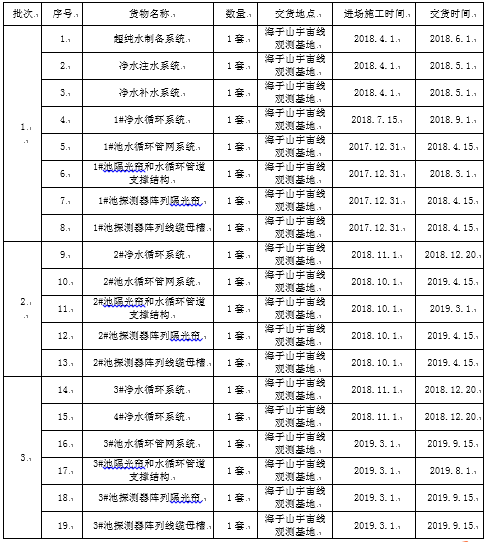 17
WCDA 水池配套设施安装施工计划
下一步工作计划
供配电系统进度计划
1#、2#配电室设备安装调试计划
1#配电室变配电设备2018年4月1日--2018年5月1日完成安装调试
2#配电室变配电设备2018年8月1日--2018年9月1日完成安装调试
2018年4月初完成300KW临时电的安装
取水泵房配电箱安装调试2018年5月2日--2018年6月1日
各建筑单体配电箱安装调试2018年5月2日--2019年4月1日
18
下一步工作计划
KM2A阵列线缆敷设安装调试计划
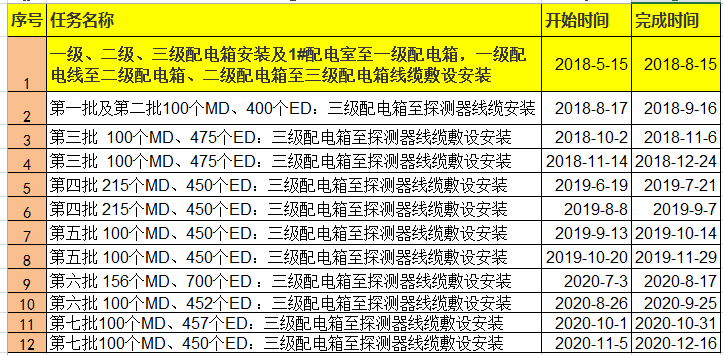 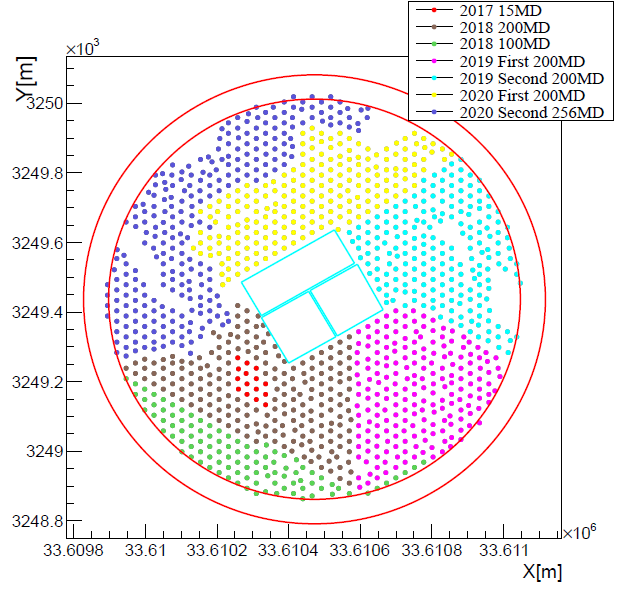 KM2A阵列探测器供电施工计划
19
谢谢关注